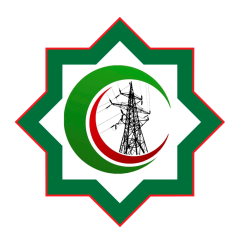 ВАКАНСИИ АО «ЧЕЧЕНЭНЕРГО»
*Кандидатуры участников СВО рассматриваются приоритетно